Оригами
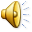 Цветы из бумаги
Оригами - это искусство складывания фигурок из бумаги. Слово "оригами" в переводе с японского -  "сложенная бумага". Сначала  оригами занимались только японцы, но сейчас оригами увлекаются и дети, и взрослые, живущие в разных странах. Образовались клубы и кружки любителей складывания из бумаги, издаётся множество литературы по искусству оригами.
Оригами похоже на фокус - из обычного листка бумаги за несколько минут рождается чудесная фигурка! Оригами не требует больших материальных затрат, занятия оригами абсолютно безопасны даже для самых маленьких детей. С помощью оригами легко и быстро создается целый мир, в который можно играть! Не требуется особых способностей и получается у всех! С помощью оригами легко делать необычные и оригинальные подарки и украшать помещения.
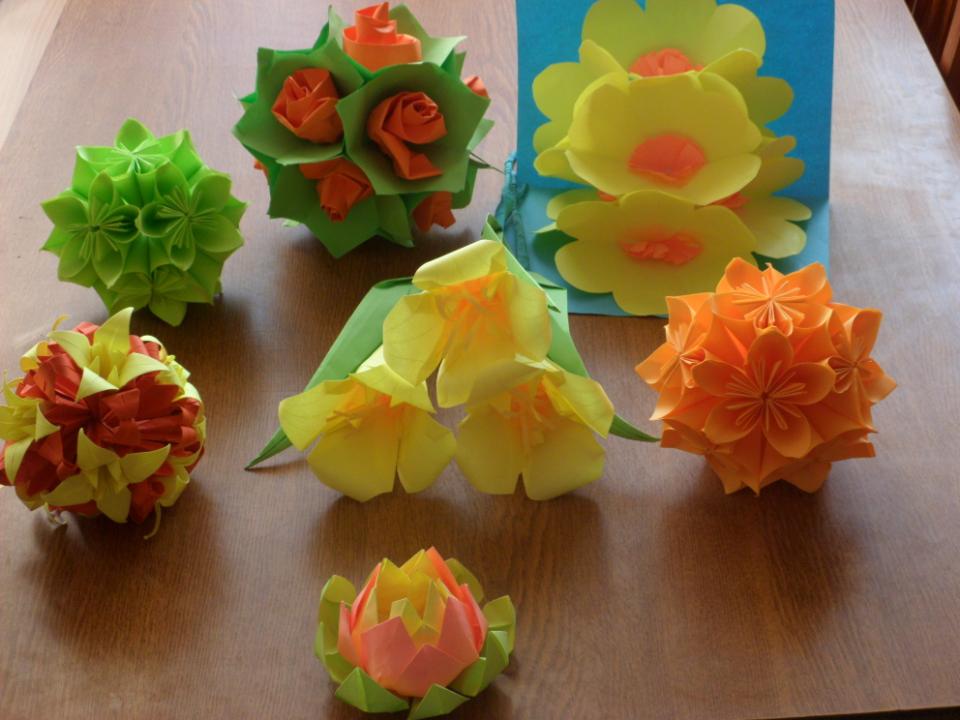 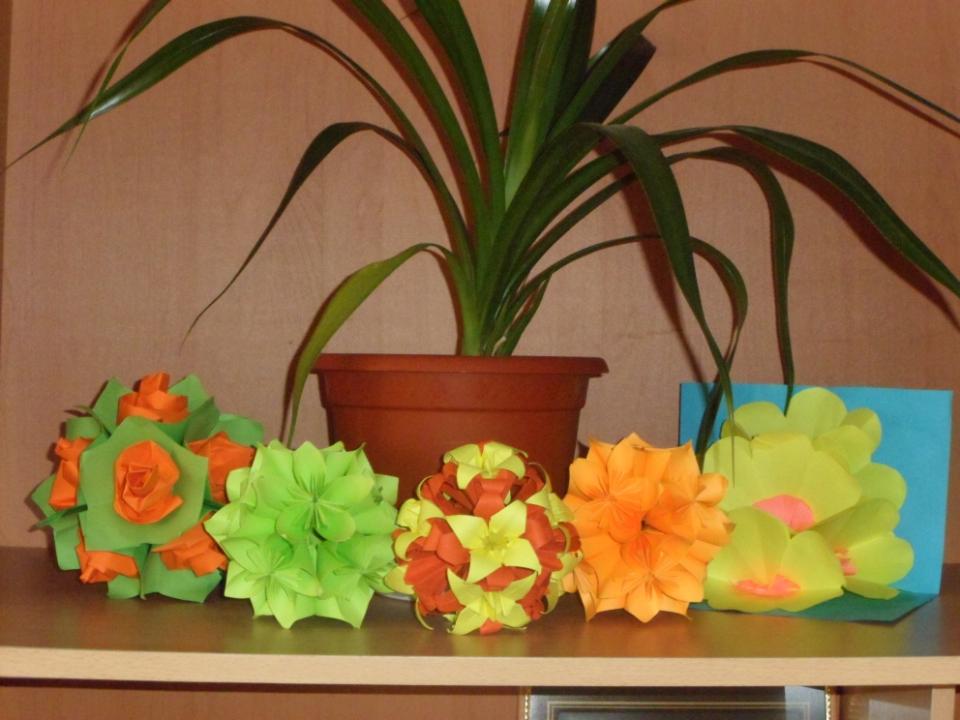 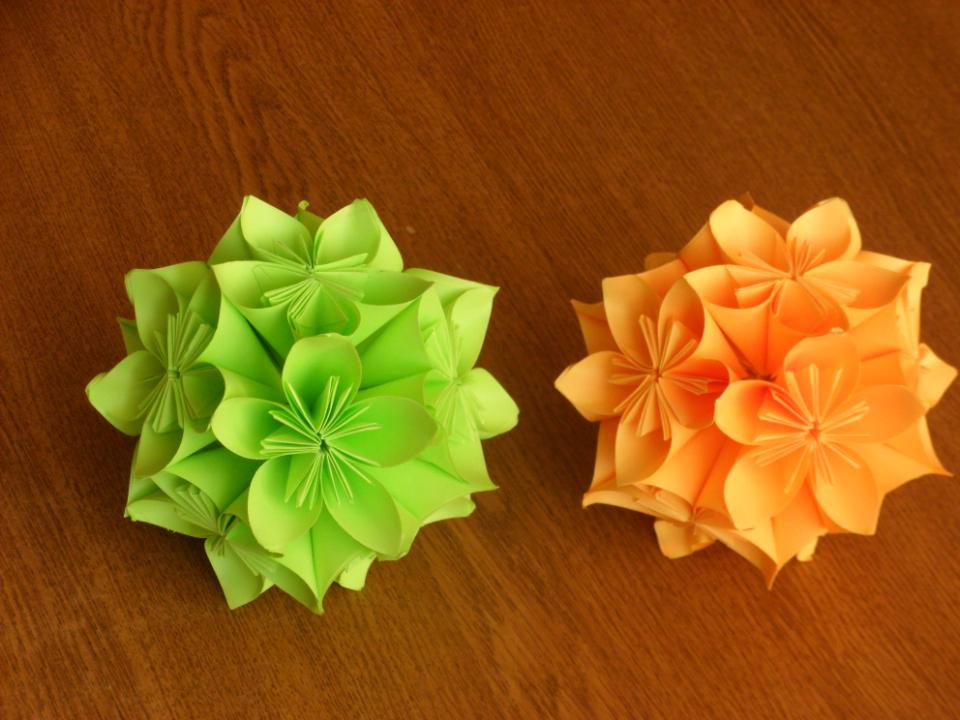 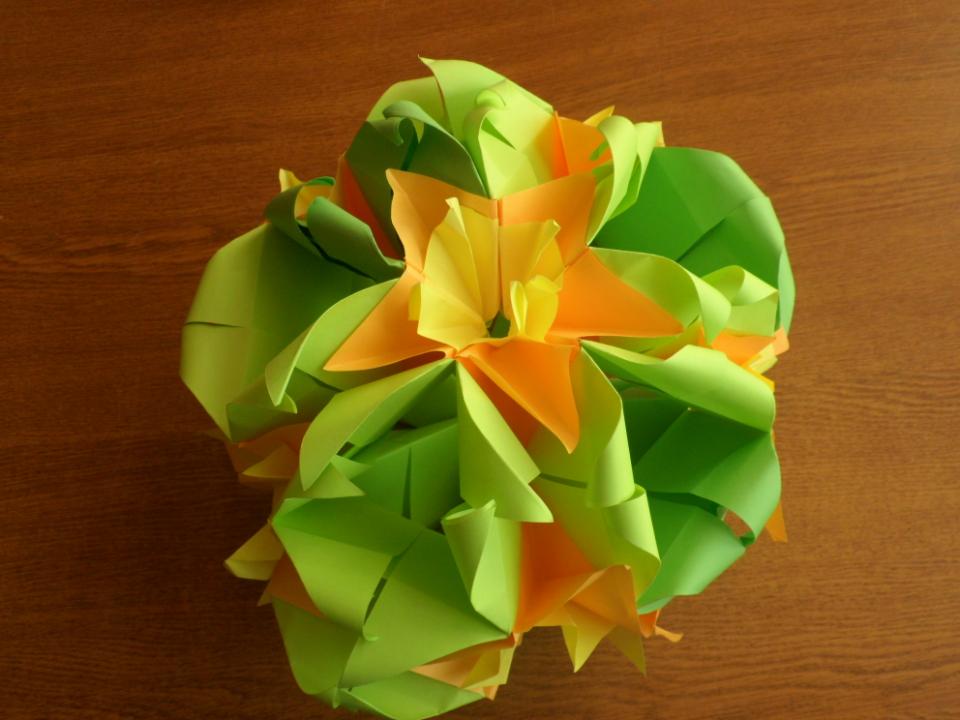 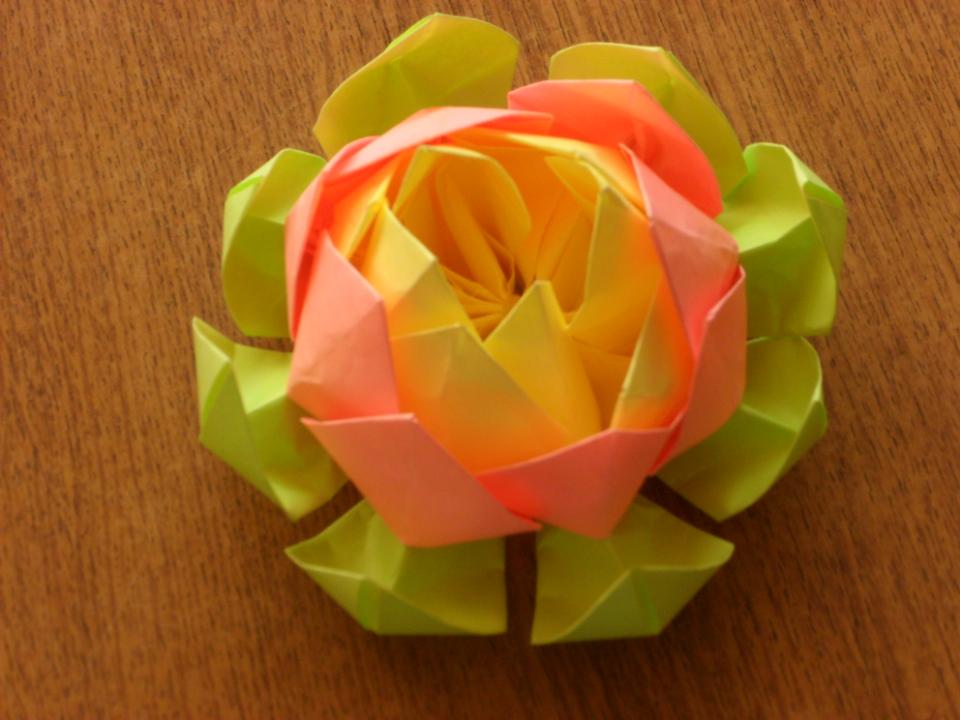 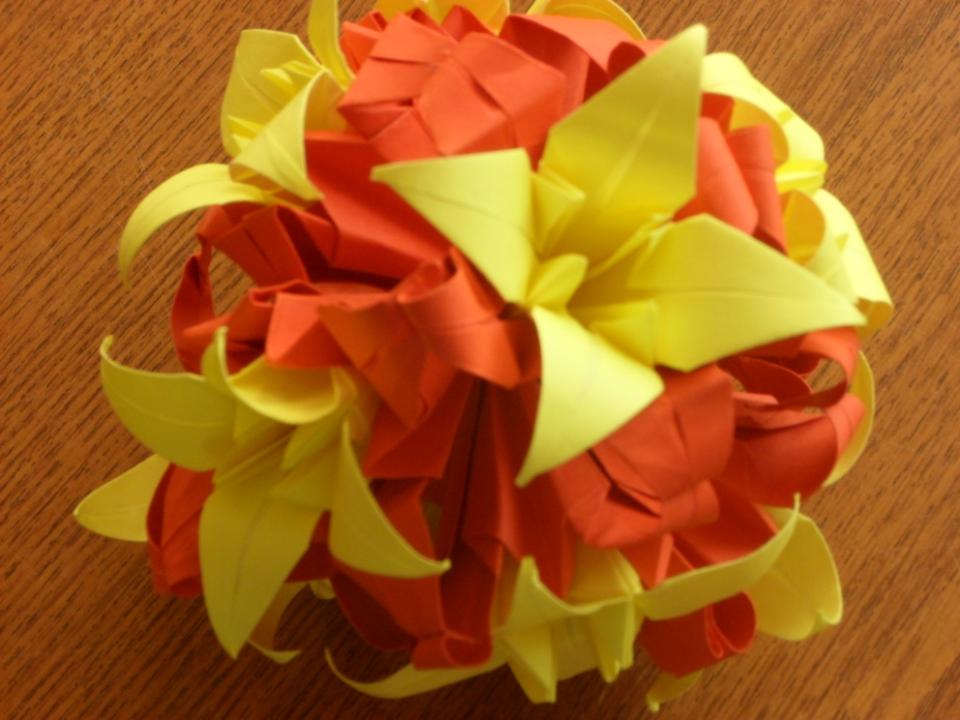 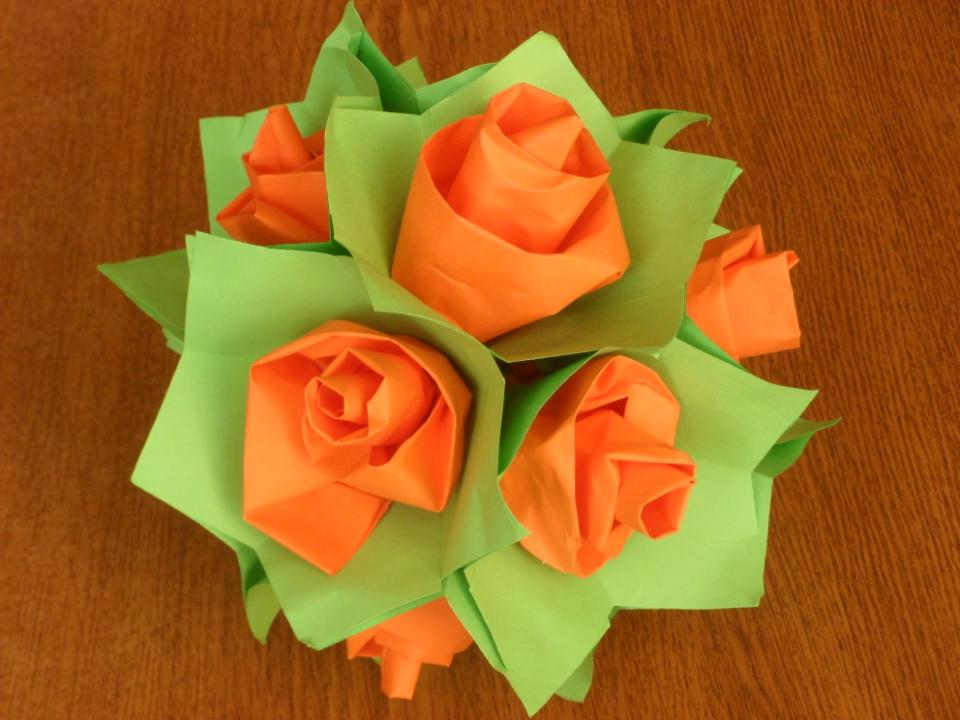 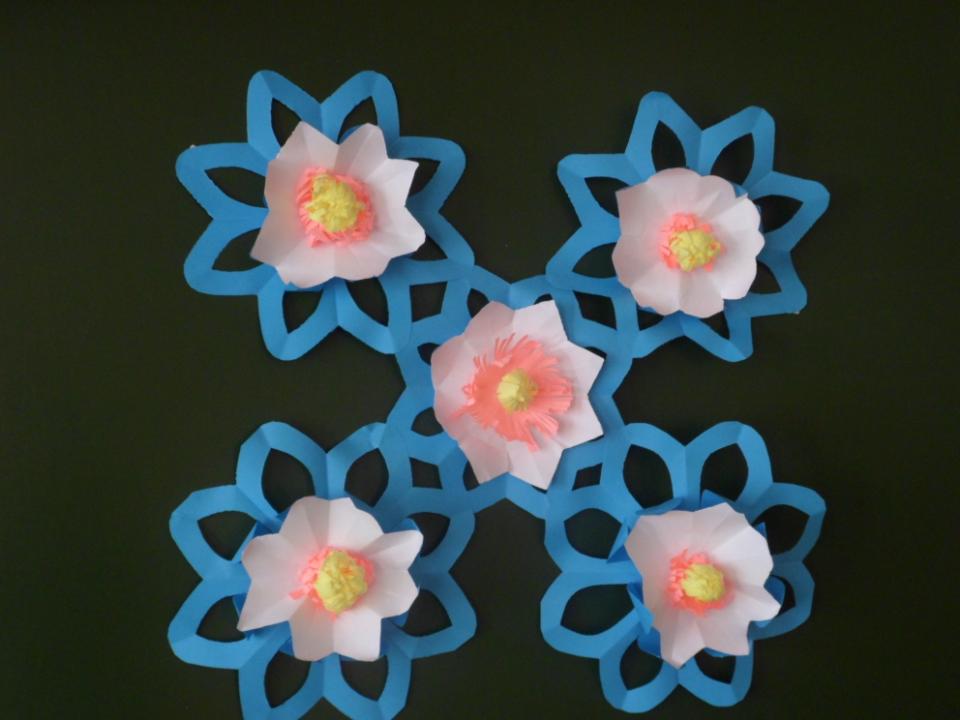 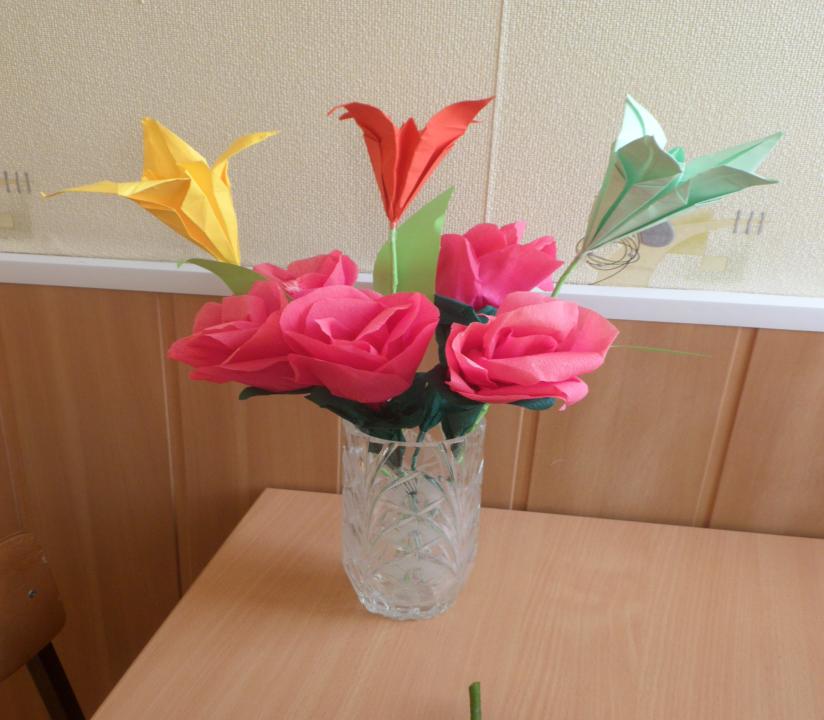 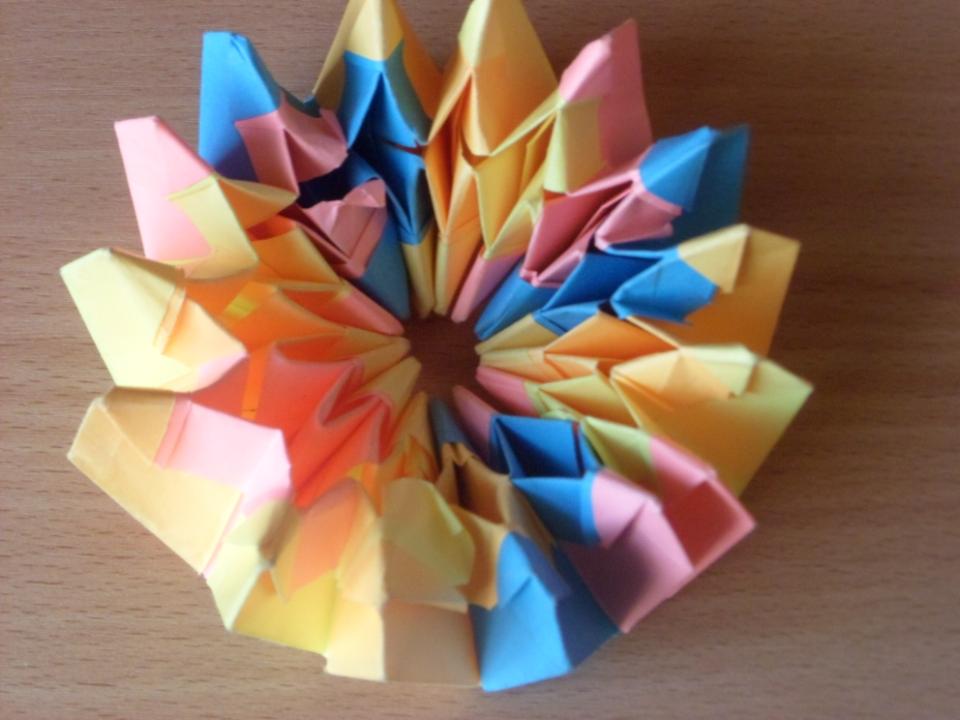 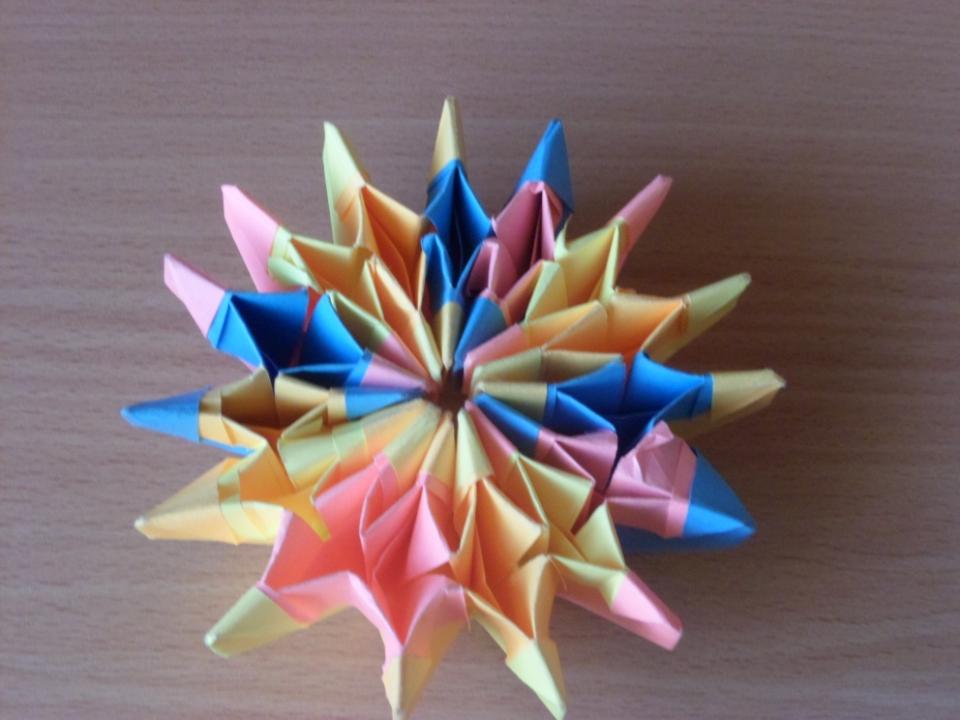 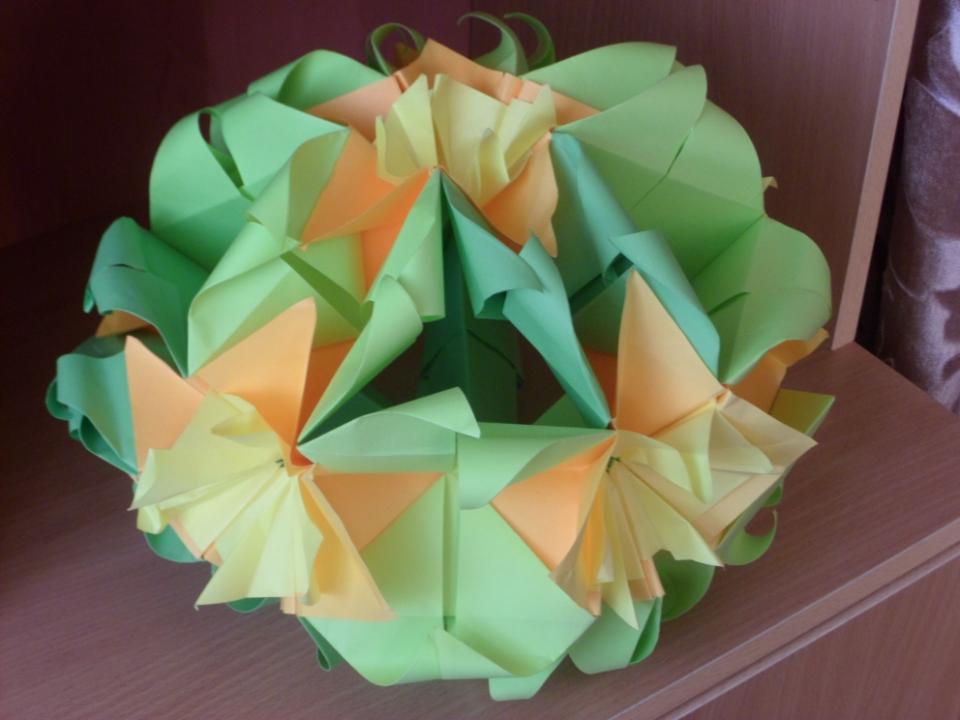 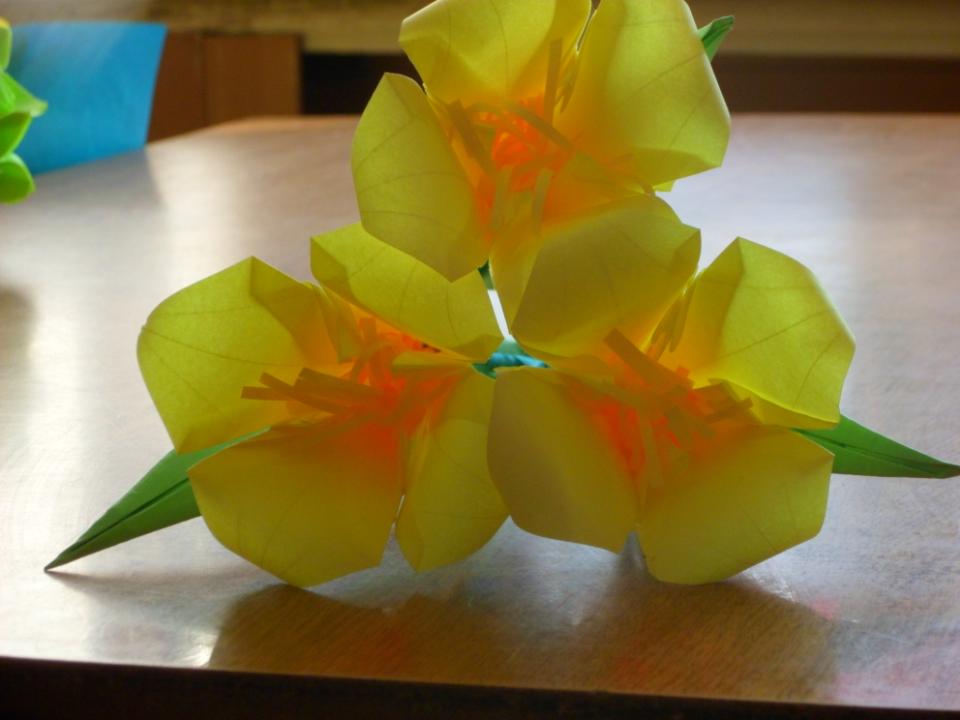 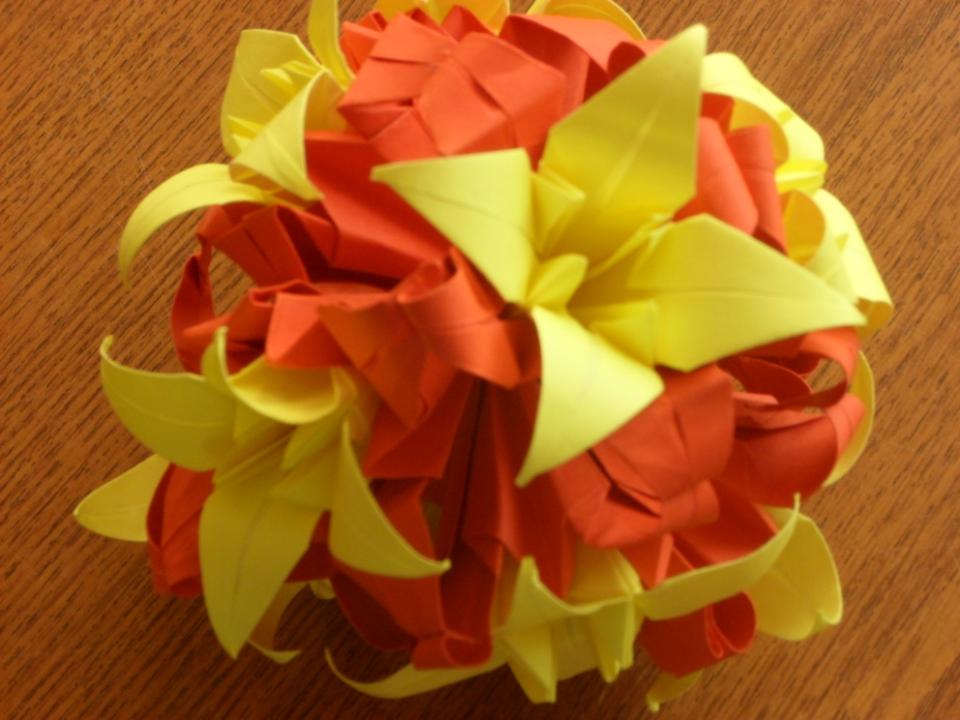 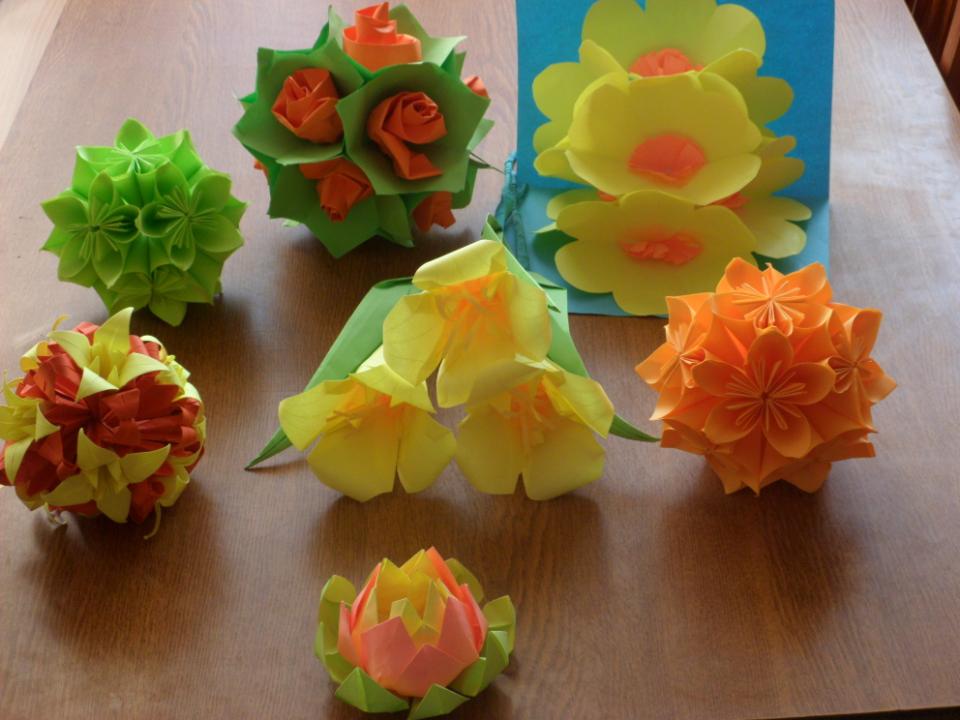 Спасибо
 за внимание!